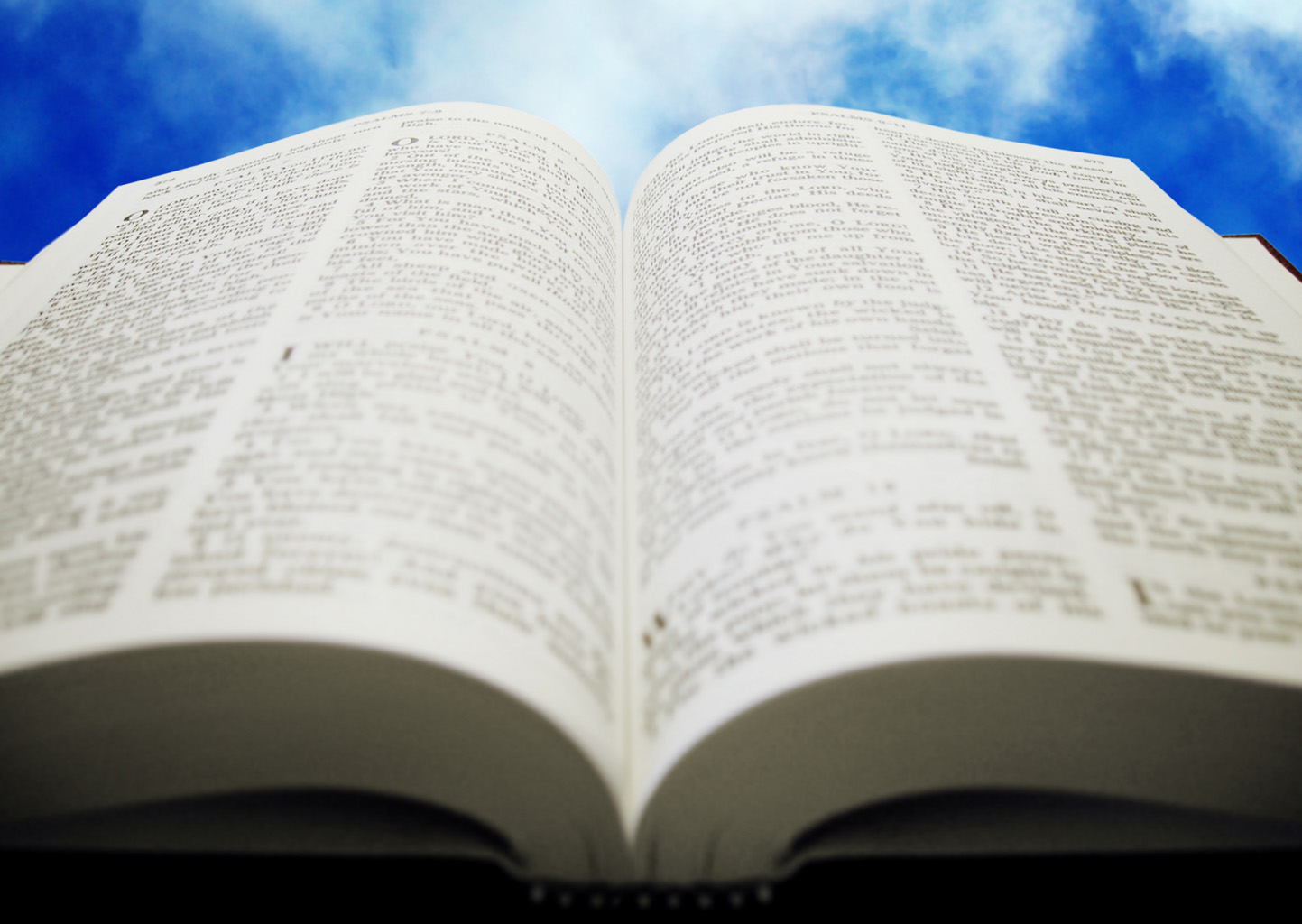 Welcome!
Sunday
Bible Study							9:30  AM
Worship 		  						10:30 AM

Wednesday
Bible Class 			 				7:00  PM
www.SunsetchurchofChrist.net
John 17
Pt 1 – a prayer for the Son
	To be glorified
Pt 2 – a prayer for the Apostles
	To be sanctified
Pt 3 – a prayer for all believers
	To be unified
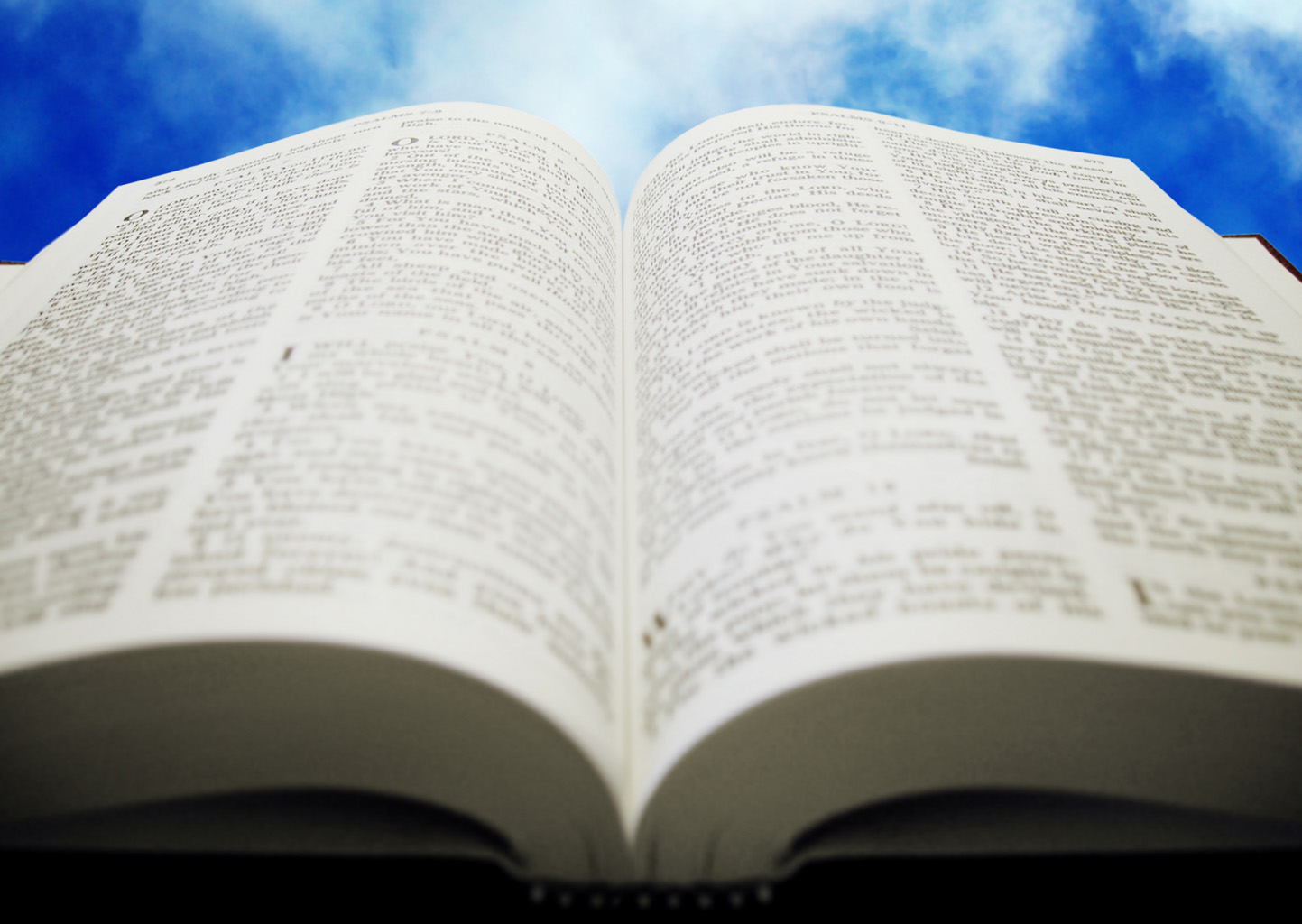 Welcome!
Sunday
Bible Study						9:30  AM
Worship 		  					10:30 AM

Wednesday
Bible Class 			 			7:00  PM
www.SunsetchurchofChrist.net
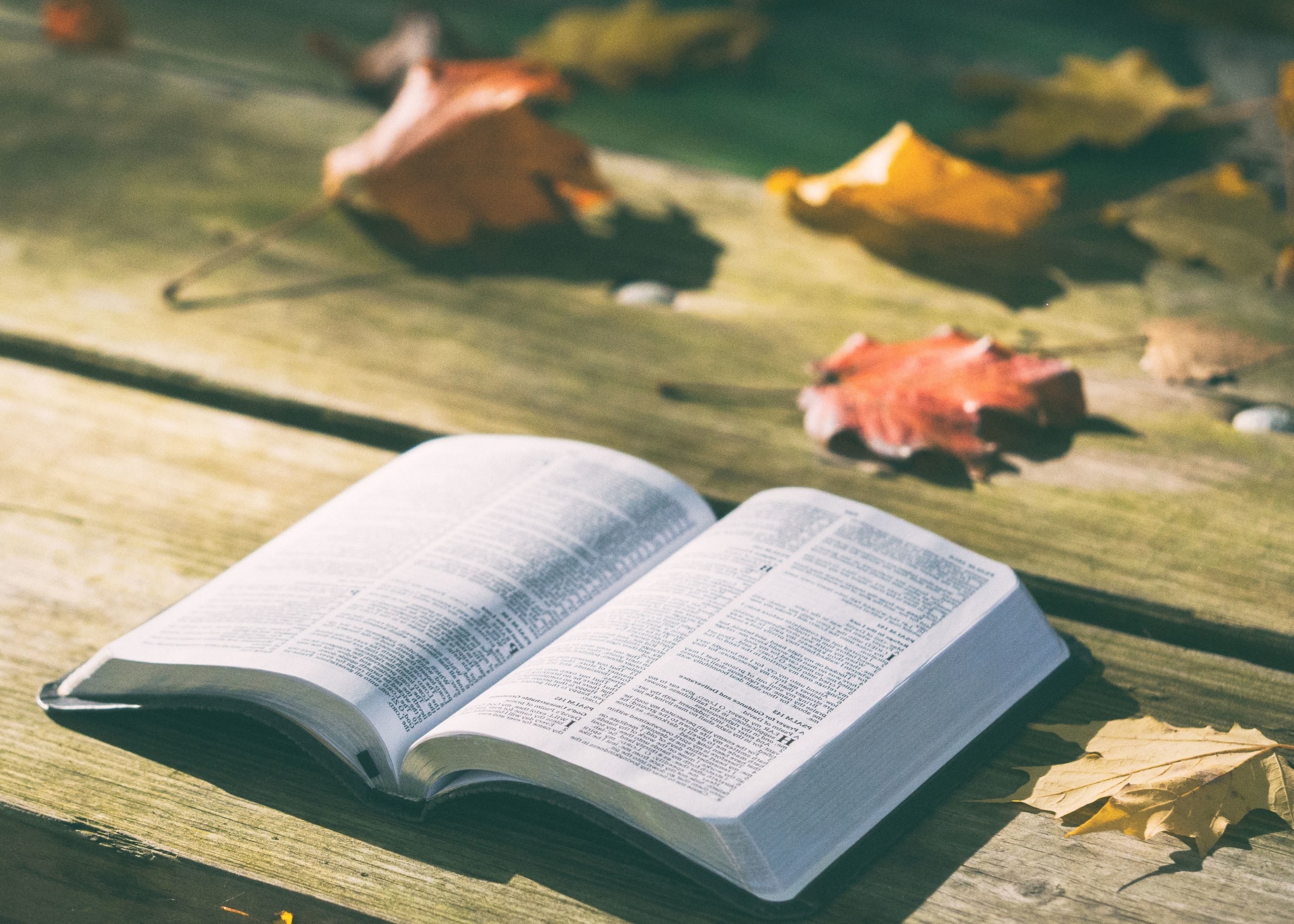 The Hardest Command
[Speaker Notes: Taken from nots by Carey Scott]
Hard Commands
What are hard commands?
	Jesus’ teaching in Matthew 19?
	Working through trials?
Hard commands: ones we struggle to keep
Hard Commands
Do all things without complaining and disputing, that you may become blameless and harmless, children of God without fault in the midst of a crooked and perverse generation, among whom you shine as lights in the world									Philippians 2:14-15
Complaining
A society that constantly complains
	“I’m paying too much”
	“I’m not treated fairly”
	“I work too hard”
	“Masks……”
[Speaker Notes: Ea-nasir travelled to Dilmun to buy copper and returned to sell it in Mesopotamia. On one particular occasion, he had agreed to sell copper ingots to Nanni. Nanni sent his servant with the money to complete the transaction.[3] The copper was considered by Nanni to be sub-standard[4] and not accepted. In response, Nanni created the cuneiform letter for delivery to Ea-nasir. Inscribed on it is a complaint to Ea-nasir about a copper delivery of the incorrect grade, and issues with another delivery;[5] Nanni also complained that his servant (who handled the transaction) had been treated rudely. He stated that, at the time of writing, he had not accepted the copper, but had paid the money for it.]
Complaining
A society that constantly complains

Nothing new…..
	The Israelites – “grumbling” 	
	The early church – “complaint arose”
Complaining
1 Corinthians 10:10-11
 (DO NOT) complain, as some of them also complained, and were destroyed by the destroyer. Now all these things happened to them as examples, and they were written for our admonition, upon whom the ends of the ages have come.
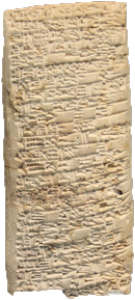 A society that constantly complains

Nothing new…..
	The Israelites - “Grumbling”
[Speaker Notes: Ea-nasir travelled to Dilmun to buy copper and returned to sell it in Mesopotamia. On one particular occasion, he had agreed to sell copper ingots to Nanni. Nanni sent his servant with the money to complete the transaction.[3] The copper was considered by Nanni to be sub-standard[4] and not accepted. In response, Nanni created the cuneiform letter for delivery to Ea-nasir. Inscribed on it is a complaint to Ea-nasir about a copper delivery of the incorrect grade, and issues with another delivery;[5] Nanni also complained that his servant (who handled the transaction) had been treated rudely. He stated that, at the time of writing, he had not accepted the copper, but had paid the money for it.]
Complaining
A society that constantly complains rubs off
	“I don’t get anything out of church”
	“The brethren treat me badly”
	“I do things no one thanks me for”

Are you a complainer?
Complaining: You Need to Know
1. Complaining prevents success
	Israel in the wilderness – 1 Cor. 10:5
	Jews not receiving Jesus – John 6:41
[Speaker Notes: 1Co 10:5 But with most of them God was not well pleased, for their bodies were scattered in the wilderness.
John 6:41 - So the Jews grumbled about him, because he said, “I am the bread that came down from heaven.”]
Complaining: You Need to Know
1. Complaining prevents success
2. Complaining damages others
	Number 14 – grumbling is contagious
[Speaker Notes: The brain is rewiring its own circuitry, physically changing itself, to make it easier and more likely that the proper synapses will share the chemical link and thus spark together—in essence, making it easier for the thought to trigger.” In other words, if you keep thinking negative thoughts, your brain will actually make it easier for you to have those thoughts in the future. “When we see someone experiencing an emotion (be it anger, sadness, happiness, etc), our brain ‘tries out’ that same emotion to imagine what the other person is going through.” - Steven Parton on Psych Pedia]
Complaining: You Need to Know
1. Complaining prevents success
2. Complaining damages others
3. Complaining angers God
	Absence of gratitude and thanks
	Mistrust of God
[Speaker Notes: 1Pe 4:9 Be hospitable to one another without complaint.
 Jas 5:9 Do not complain, brethren, against one another, so that you yourselves may not be judged; behold, the Judge is standing right at the door.
 Col 3:13 bearing with one another, and forgiving each other, whoever has a complaint against anyone; just as the Lord forgave you, so also should you.
 Jude 1:16 These are grumblers, finding fault, following after their own lusts; they speak arrogantly, flattering people for the sake of gaining an advantage.
Php 2:14 ¶ Do all things without grumbling or disputing;]
Complaining: You Need to Know
1 Peter 4:9 - Be hospitable to one another without complaint.
1. Complaining prevents success
2. Complaining damages others
3. Complaining angers God
	Absence of gratitude and thanks
	Mistrust of God
[Speaker Notes: 1Pe 4:9 Be hospitable to one another without complaint.
 Jas 5:9 Do not complain, brethren, against one another, so that you yourselves may not be judged; behold, the Judge is standing right at the door.
 Col 3:13 bearing with one another, and forgiving each other, whoever has a complaint against anyone; just as the Lord forgave you, so also should you.
 Jude 1:16 These are grumblers, finding fault, following after their own lusts; they speak arrogantly, flattering people for the sake of gaining an advantage.
Php 2:14 ¶ Do all things without grumbling or disputing;]
Complaining: You Need to Know
James 5:9 - Do not complain, brethren, against one another, so that you yourselves may not be judged; behold, the Judge is standing right at the door.
1. Complaining prevents success
2. Complaining damages others
3. Complaining angers God
	Absence of gratitude and thanks
	Mistrust of God
[Speaker Notes: 1Pe 4:9 Be hospitable to one another without complaint.
 Jas 5:9 Do not complain, brethren, against one another, so that you yourselves may not be judged; behold, the Judge is standing right at the door.
 Col 3:13 bearing with one another, and forgiving each other, whoever has a complaint against anyone; just as the Lord forgave you, so also should you.
 Jude 1:16 These are grumblers, finding fault, following after their own lusts; they speak arrogantly, flattering people for the sake of gaining an advantage.
Php 2:14 ¶ Do all things without grumbling or disputing;]
Complaining: You Need to Know
Colossians 3:13 - bearing with one another, and forgiving each other, whoever has a complaint against anyone; just as the Lord forgave you, so also should you.
1. Complaining prevents success
2. Complaining damages others
3. Complaining angers God
	Absence of gratitude and thanks
	Mistrust of God
[Speaker Notes: 1Pe 4:9 Be hospitable to one another without complaint.
 Jas 5:9 Do not complain, brethren, against one another, so that you yourselves may not be judged; behold, the Judge is standing right at the door.
 Col 3:13 bearing with one another, and forgiving each other, whoever has a complaint against anyone; just as the Lord forgave you, so also should you.
 Jude 1:16 These are grumblers, finding fault, following after their own lusts; they speak arrogantly, flattering people for the sake of gaining an advantage.
Php 2:14 ¶ Do all things without grumbling or disputing;]
Complaining: You Need to Know
Jude 1:16 - These are grumblers, finding fault, following after their own lusts; they speak arrogantly, flattering people for the sake of gaining an advantage
1. Complaining prevents success
2. Complaining damages others
3. Complaining angers God
	Absence of gratitude and thanks
	Mistrust of God
[Speaker Notes: 1Pe 4:9 Be hospitable to one another without complaint.
 Jas 5:9 Do not complain, brethren, against one another, so that you yourselves may not be judged; behold, the Judge is standing right at the door.
 Col 3:13 bearing with one another, and forgiving each other, whoever has a complaint against anyone; just as the Lord forgave you, so also should you.
 Jude 1:16 These are grumblers, finding fault, following after their own lusts; they speak arrogantly, flattering people for the sake of gaining an advantage.
Php 2:14 ¶ Do all things without grumbling or disputing;]
Complaining: You Need to Know
Philippians 2:14 - Do all things without grumbling or disputing;
1. Complaining prevents success
2. Complaining damages others
3. Complaining angers God
	Absence of gratitude and thanks
	Mistrust of God
So What Do I Do?
Being mindful of complaining
	Patience – 1 Thes. 5:14
	Forgiveness – Eph. 4:32
[Speaker Notes: 1Th 5:14 Now we exhort you, brethren, warn those who are unruly, comfort the fainthearted, uphold the weak, be patient with all. 
Eph 4:32 And be kind to one another, tenderhearted, forgiving one another, just as God in Christ forgave you.]
So What Do I Do?
Being mindful of complaining
Being mindful of blessings
	Prayer with thanksgiving – Phil. 4:6
	Spiritual view of life – Heb. 13:6
[Speaker Notes: Php 4:6 Be anxious for nothing, but in everything by prayer and supplication, with thanksgiving, let your requests be made known to God;
 Heb 13:6 So we may boldly say: "The LORD is my helper; I will not fear. What can man do to me?"]
So What Do I Do?
Being mindful of complaining
Being mindful of blessings
Affect change
	Transformation – Romans 12:1-2
	Be the solution – Acts 6:1-4
[Speaker Notes: Ro 12:1 ¶ I beseech you therefore, brethren, by the mercies of God, that you present your bodies a living sacrifice, holy, acceptable to God, which is your reasonable service. 2 And do not be conformed to this world, but be transformed by the renewing of your mind, that you may prove what is that good and acceptable and perfect will of God.]
Conclusions
Do not complain
	It is harmful to yourself and others

Put on the mind of Christ
	Walk as though you are different
A Reason to Grumble
You may have a reason to worry
	If you have not believed
	If you have not repented
	If you have not been baptized
	If you have not remained faithful